Figure 8.  Responses of simple (A,B) and complex (C) cells. For each cell, a polar plot (top right of each panel) ...
Cereb Cortex, Volume 12, Issue 11, November 2002, Pages 1132–1145, https://doi.org/10.1093/cercor/12.11.1132
The content of this slide may be subject to copyright: please see the slide notes for details.
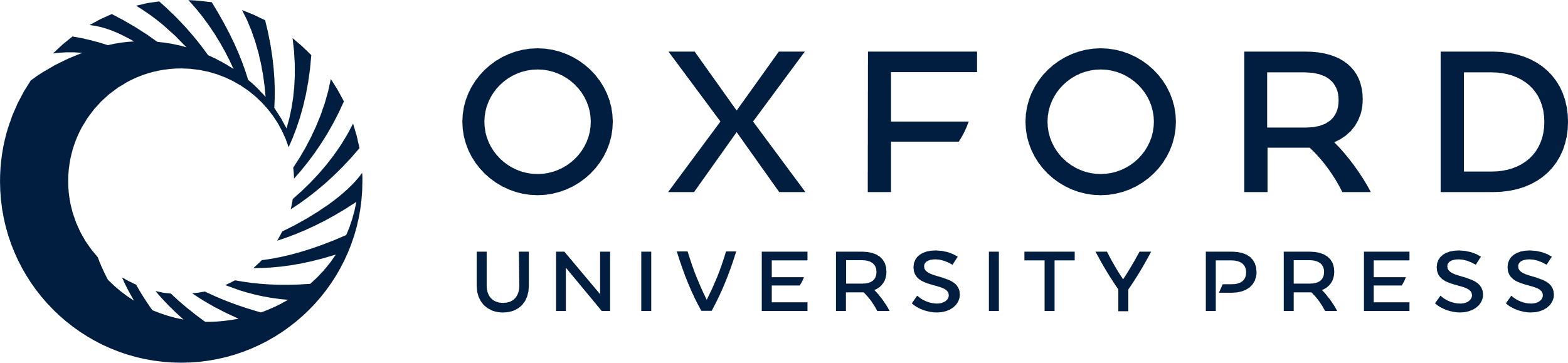 [Speaker Notes: Figure 8.  Responses of simple (A,B) and complex (C) cells. For each cell, a polar plot (top right of each panel) summarizes the neuron’s motion selectivity in response to a black solid bar (grey filling and continuous outline) and a camouflaged bar (dotted outline). On the basis of these polar plots, cell (A) was classified as CI, and cells (B) and (C) as NCI. The peristimulus time histograms compare the patterns of activity elicited by the movement of a black solid bar (top histogram) and a white solid bar (bottom histogram). The direction of motion used in these tests is indicated, in the polar plots, by the arrows. (A) Infragranular CI simple cell; note the temporal separation of the responses to black and white bars. (B) Infragranular NCI simple cell. (C) NCI complex cell located at the interface between layers 4α and 3.


Unless provided in the caption above, the following copyright applies to the content of this slide: © Oxford University Press]